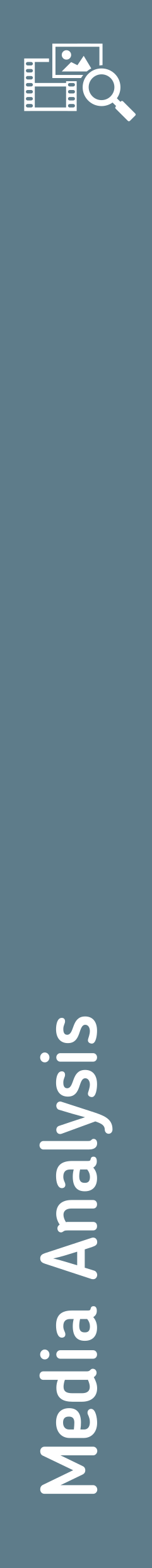 Ændre verden > Medieanalyse >
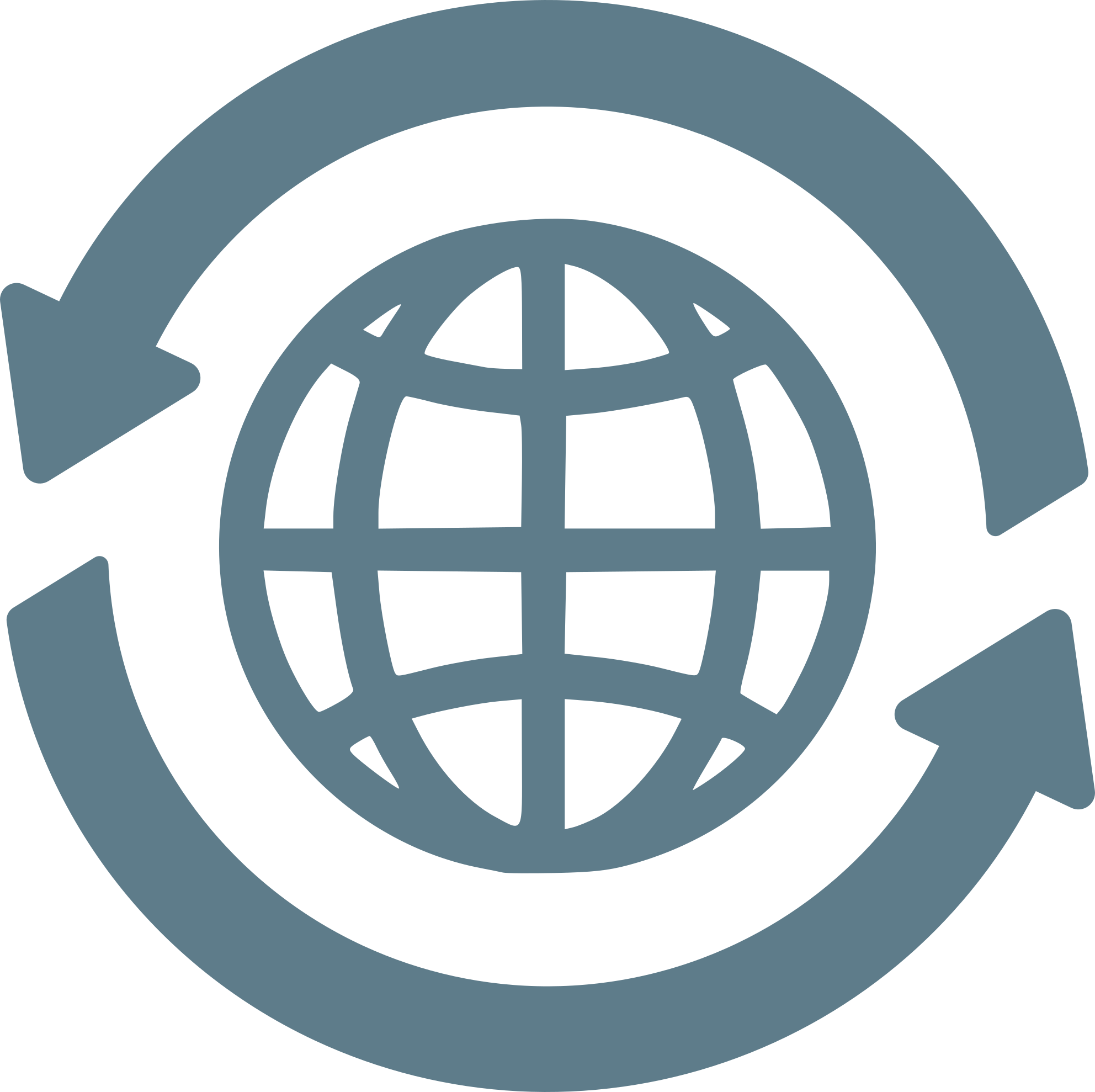 Meddelelser i medierne
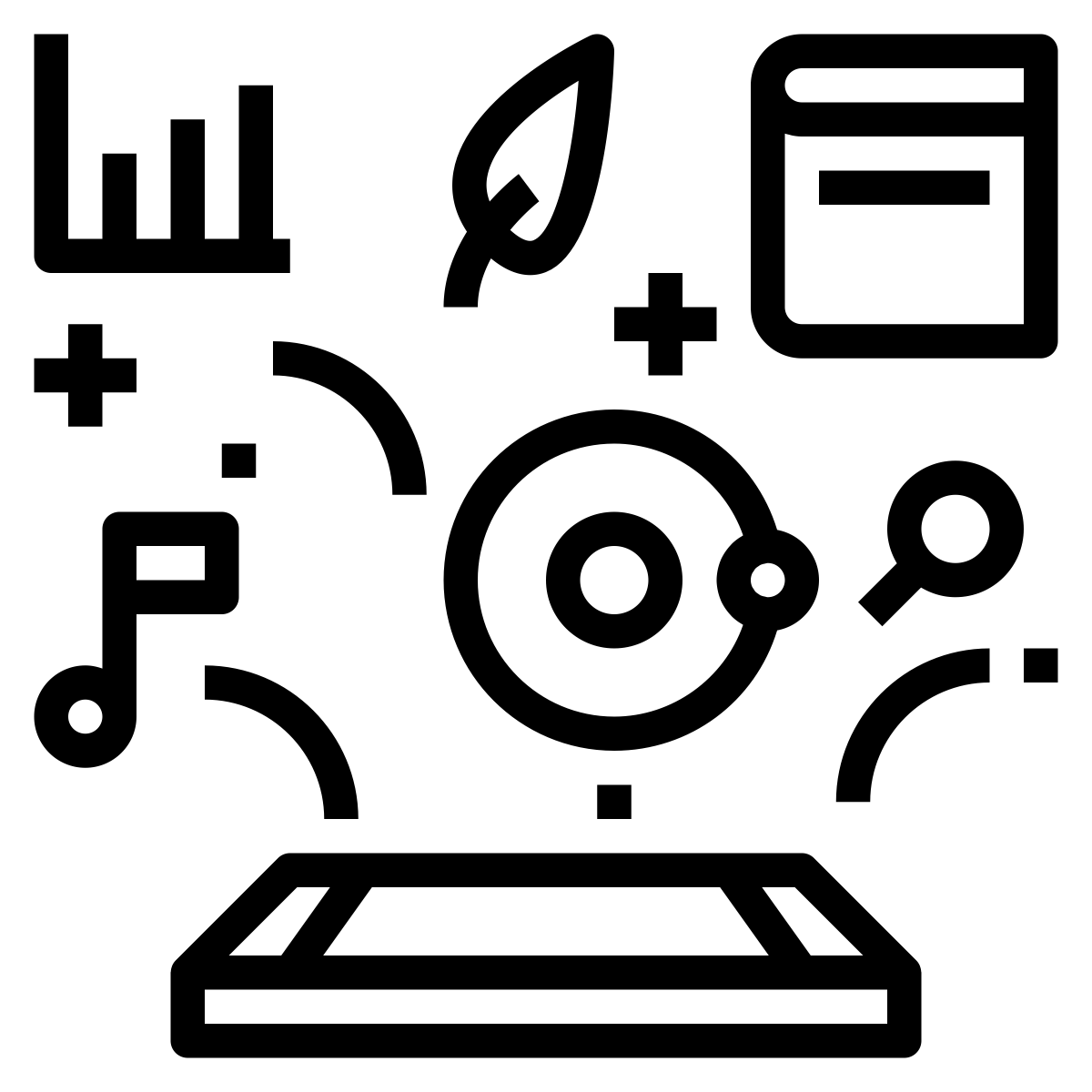 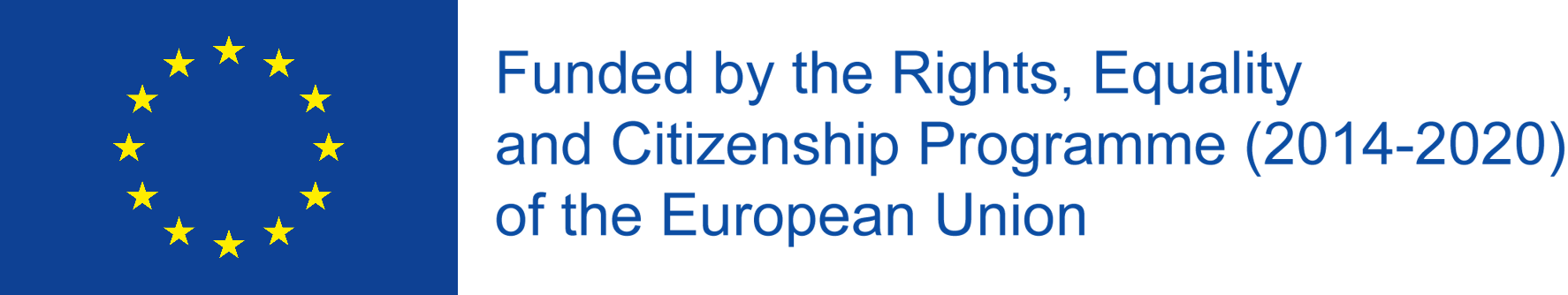 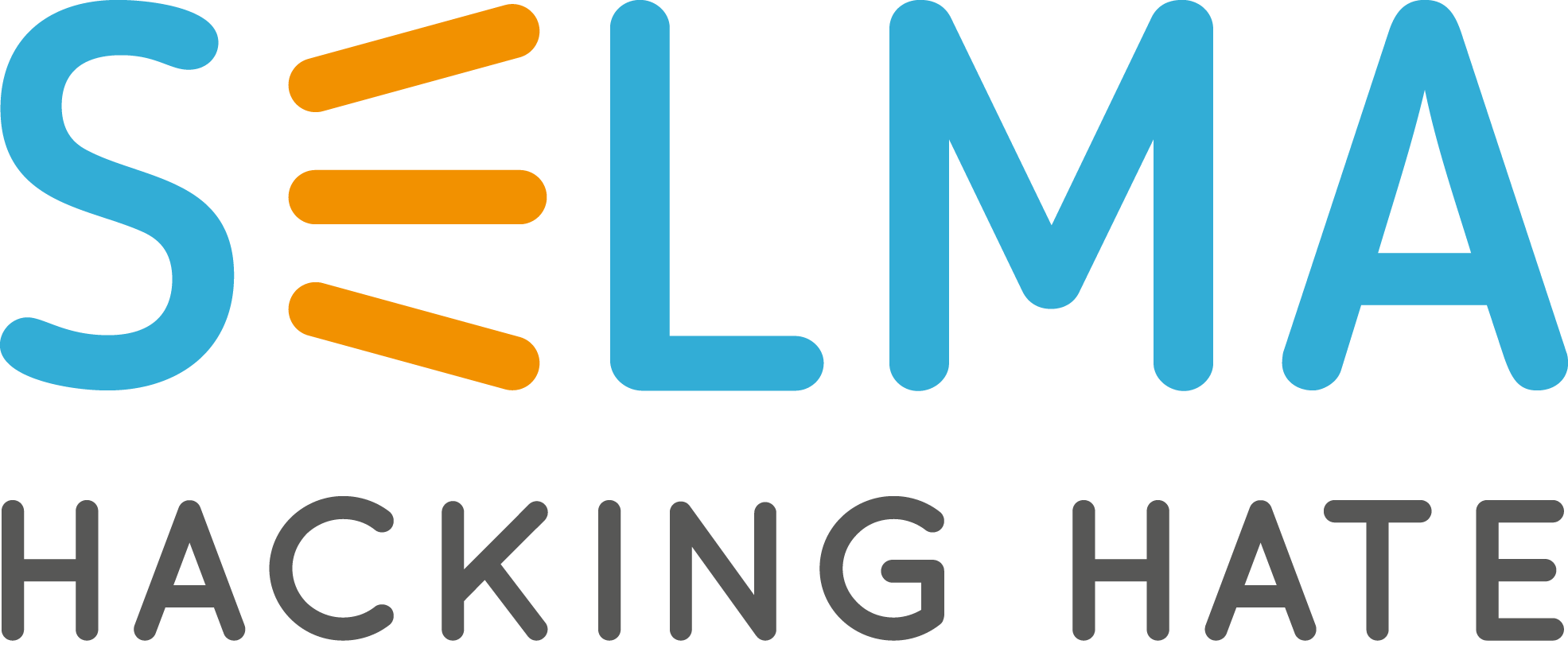 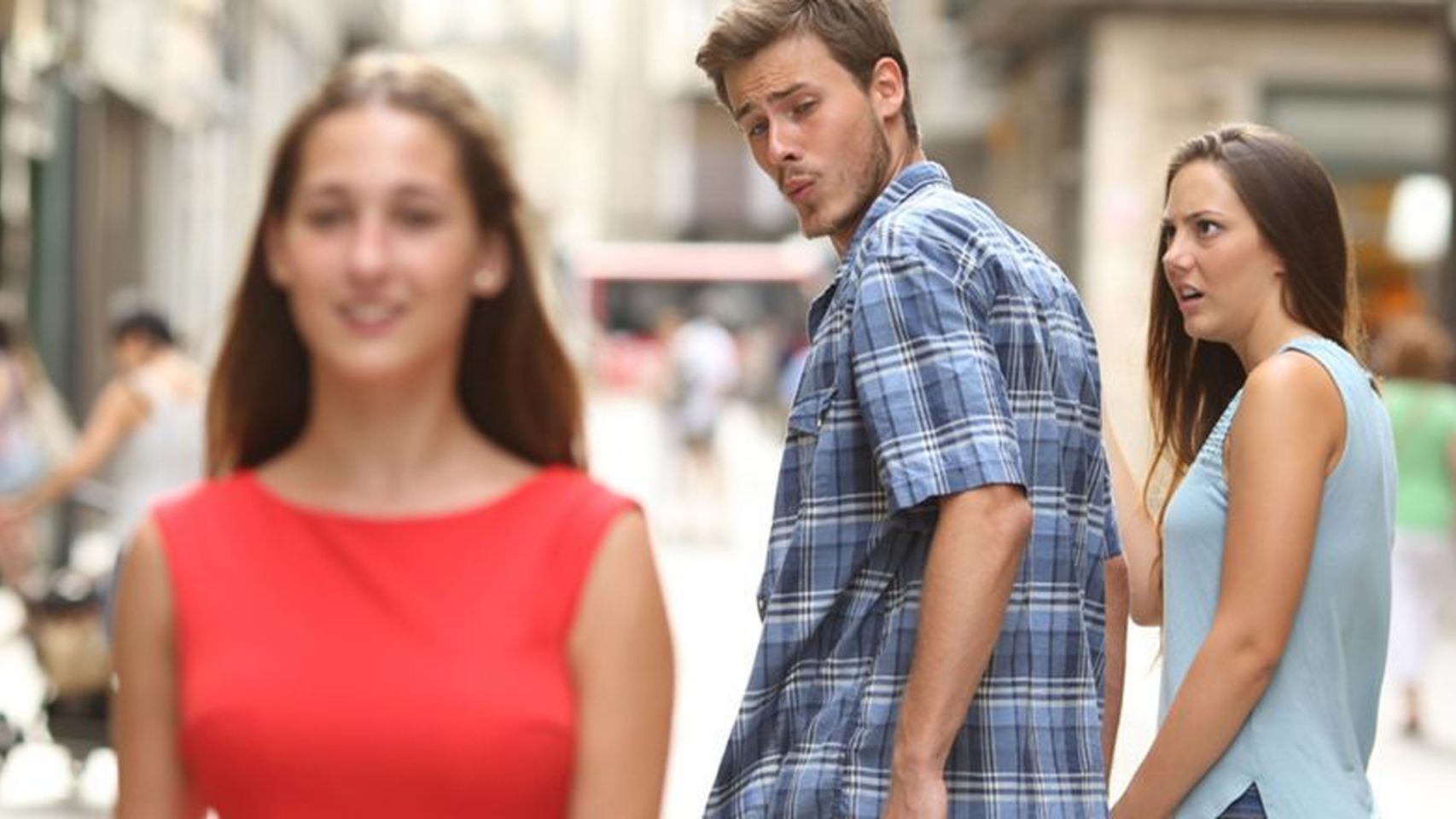 Hvad mener du om det her?
Dig
Din nuværende arbejdsgiver
Banhof
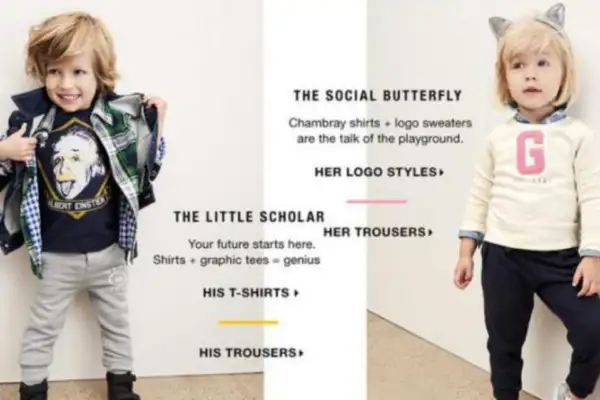 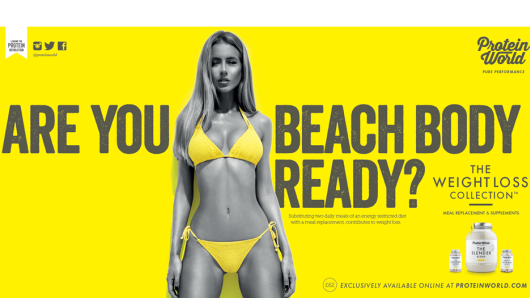 Og de her?
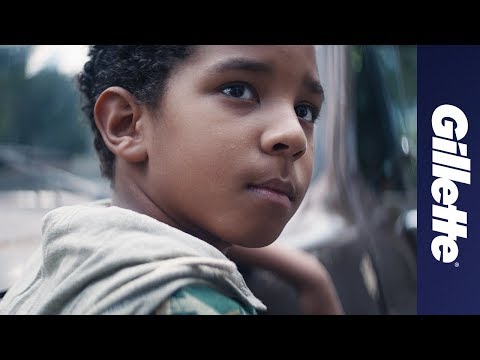 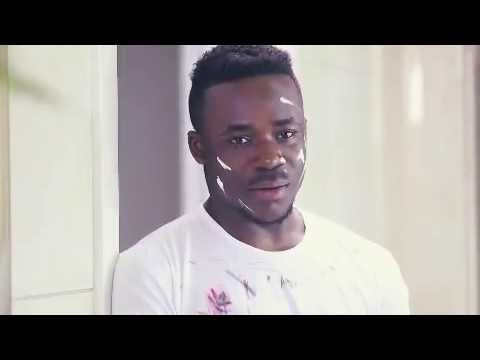 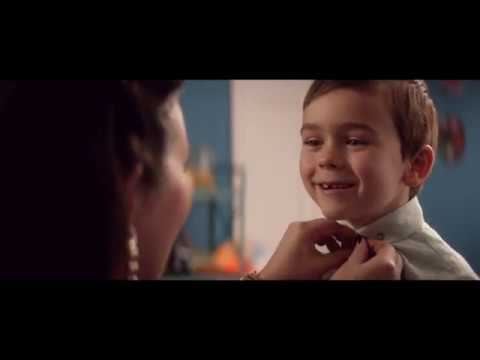 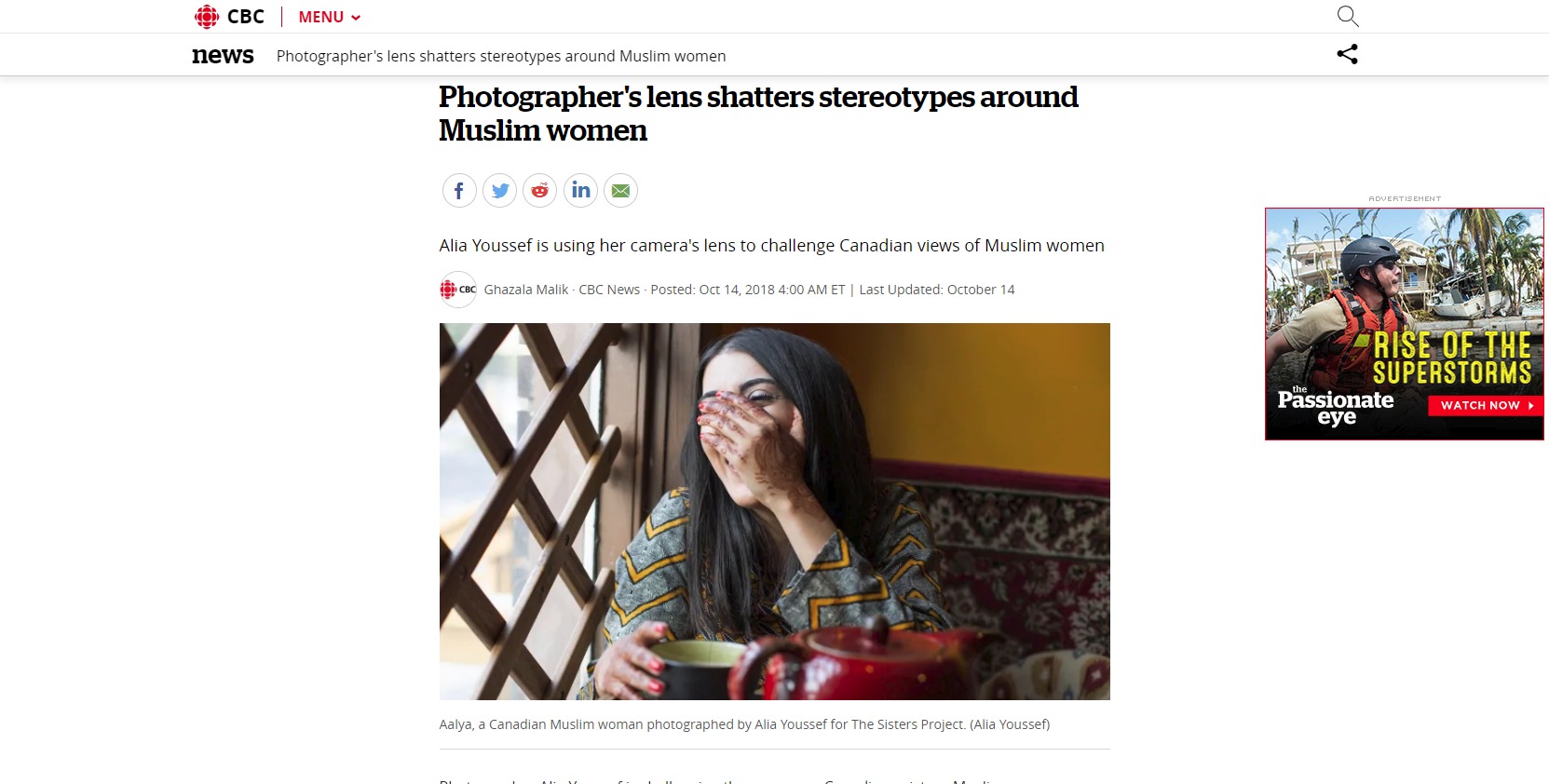 Hvad med det her?
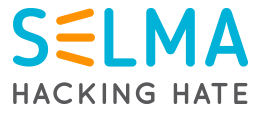 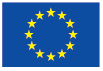 Modsatrettede synspunkter
"Nationalist, xenofobisk, imperialistisk og racistisk"
"...afrikanske stereotyper vendes på hovedet og historien skrives om"-
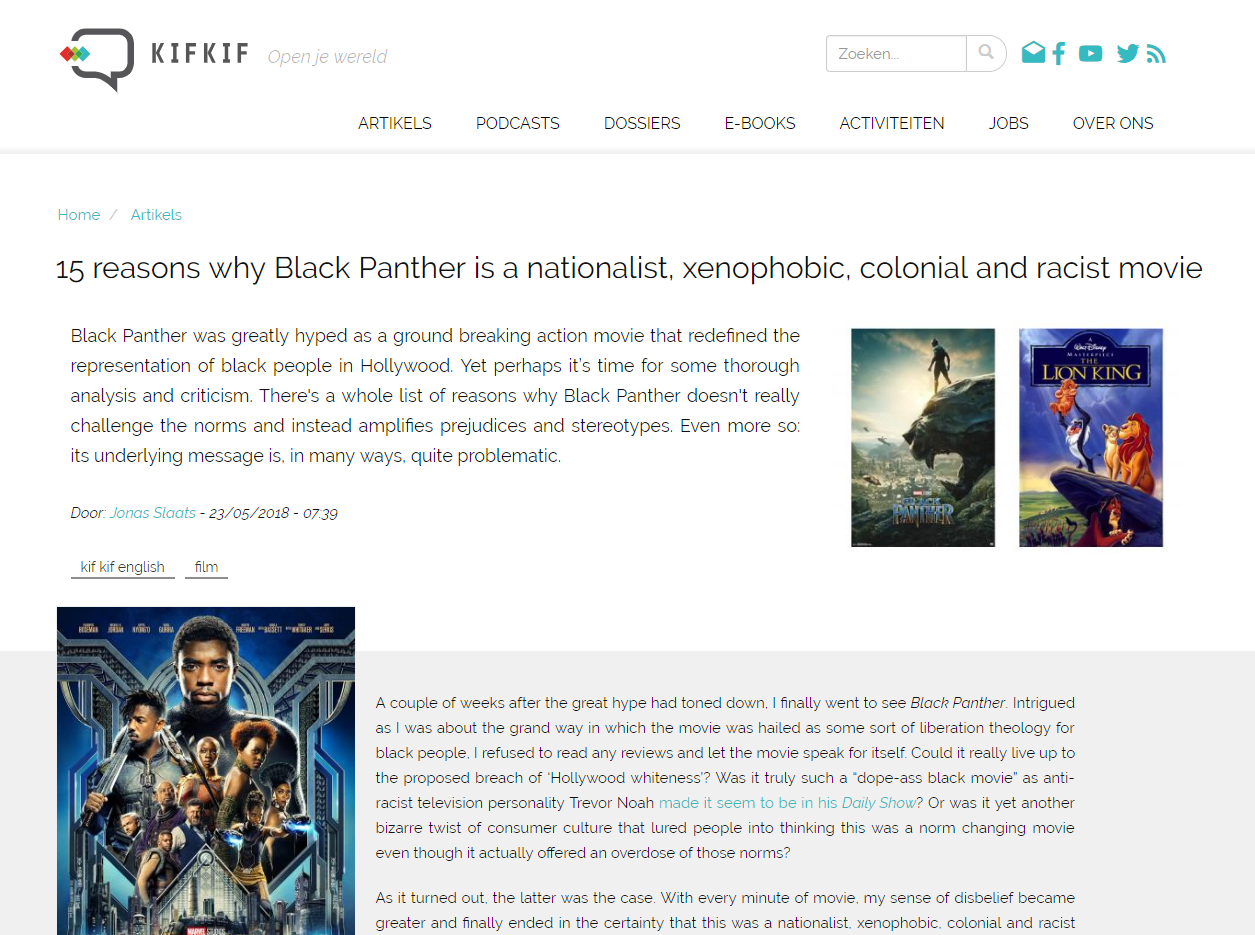 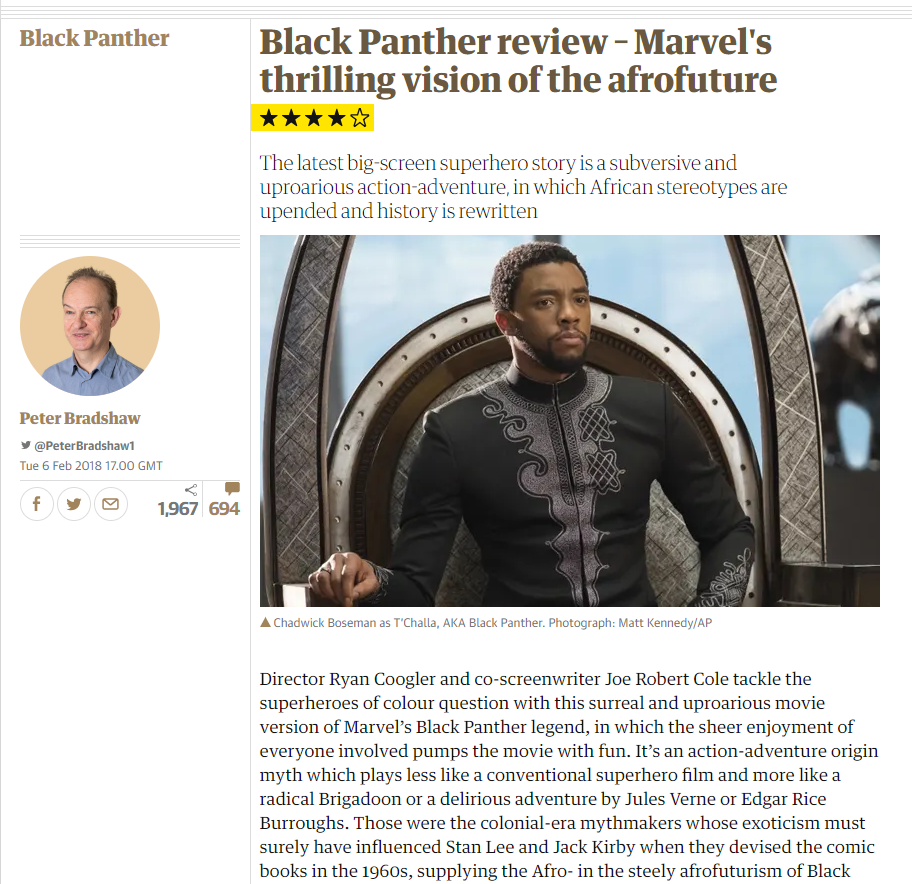 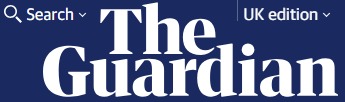 Mening = nyheder?
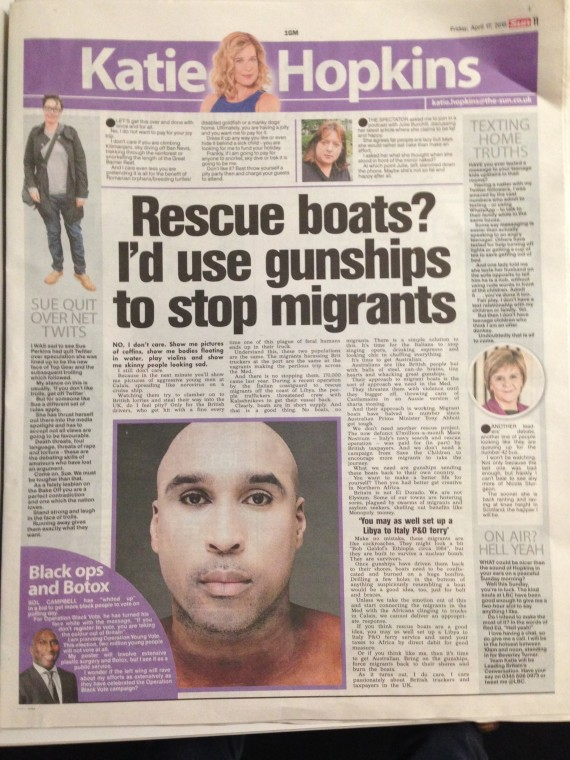 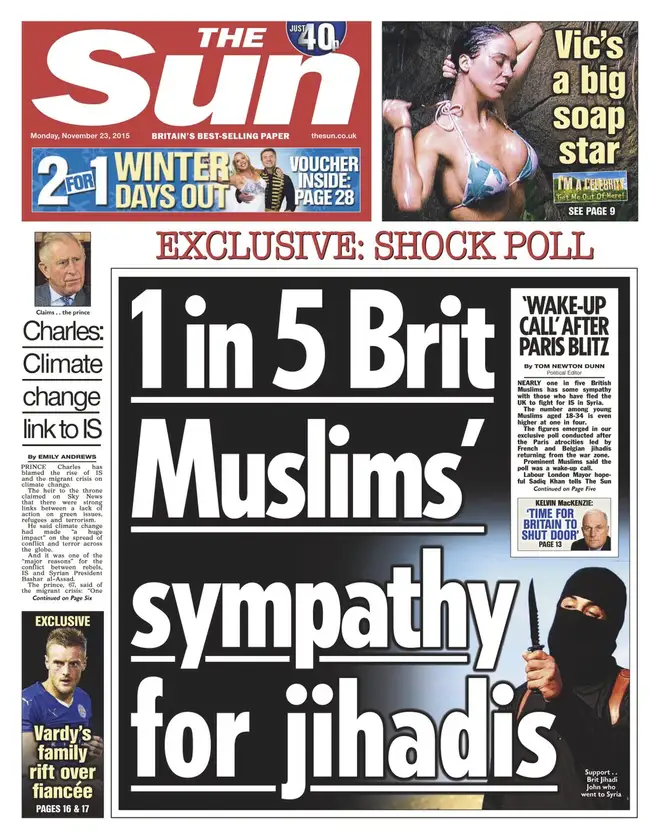 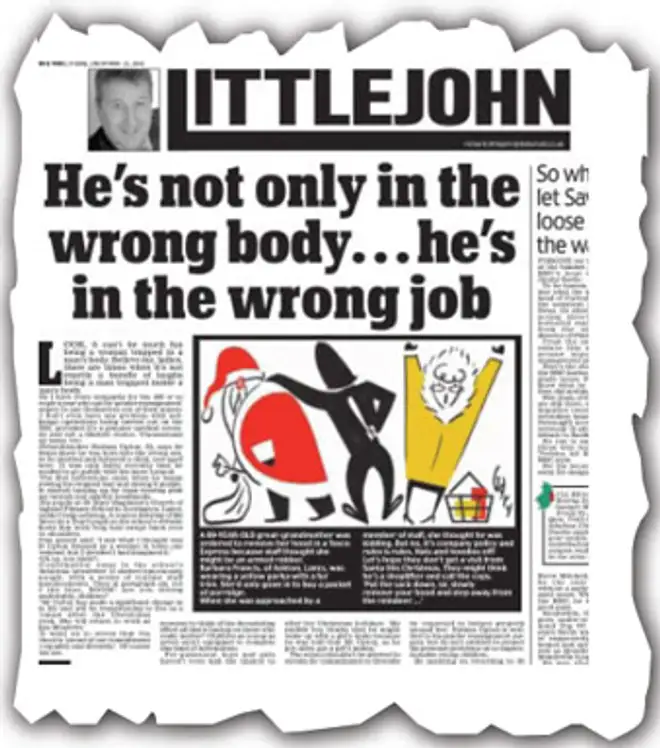 Nyheder til overskrifterne eller en mulighed for at sælge flere aviser?
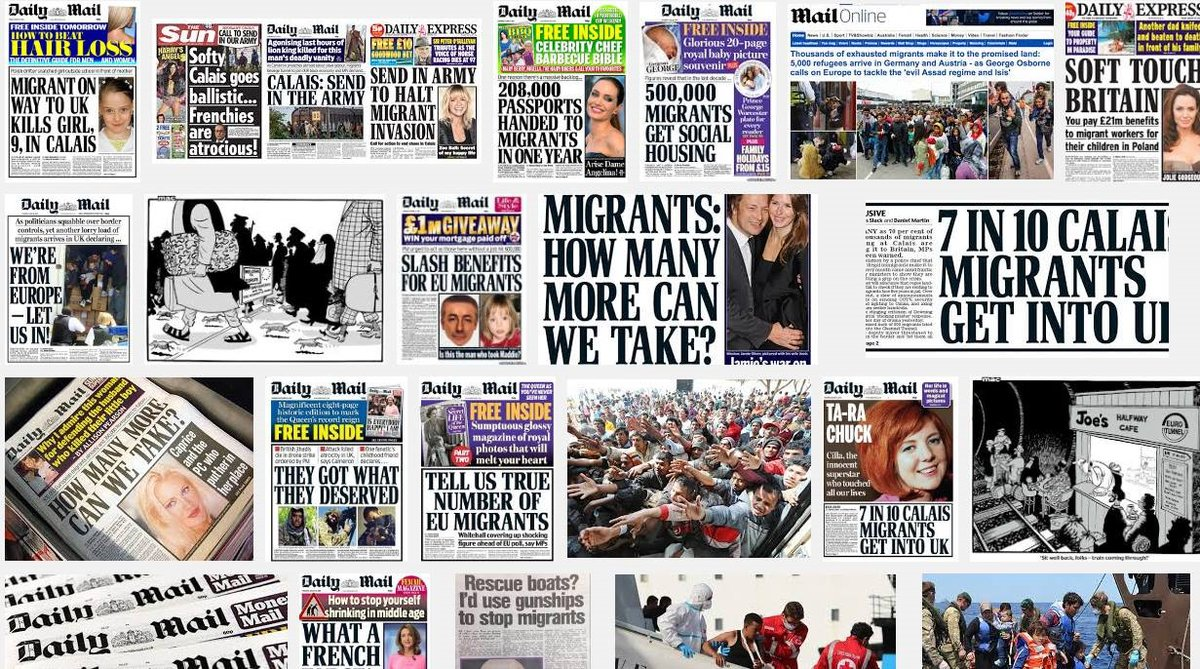 Succesfulde kampagner
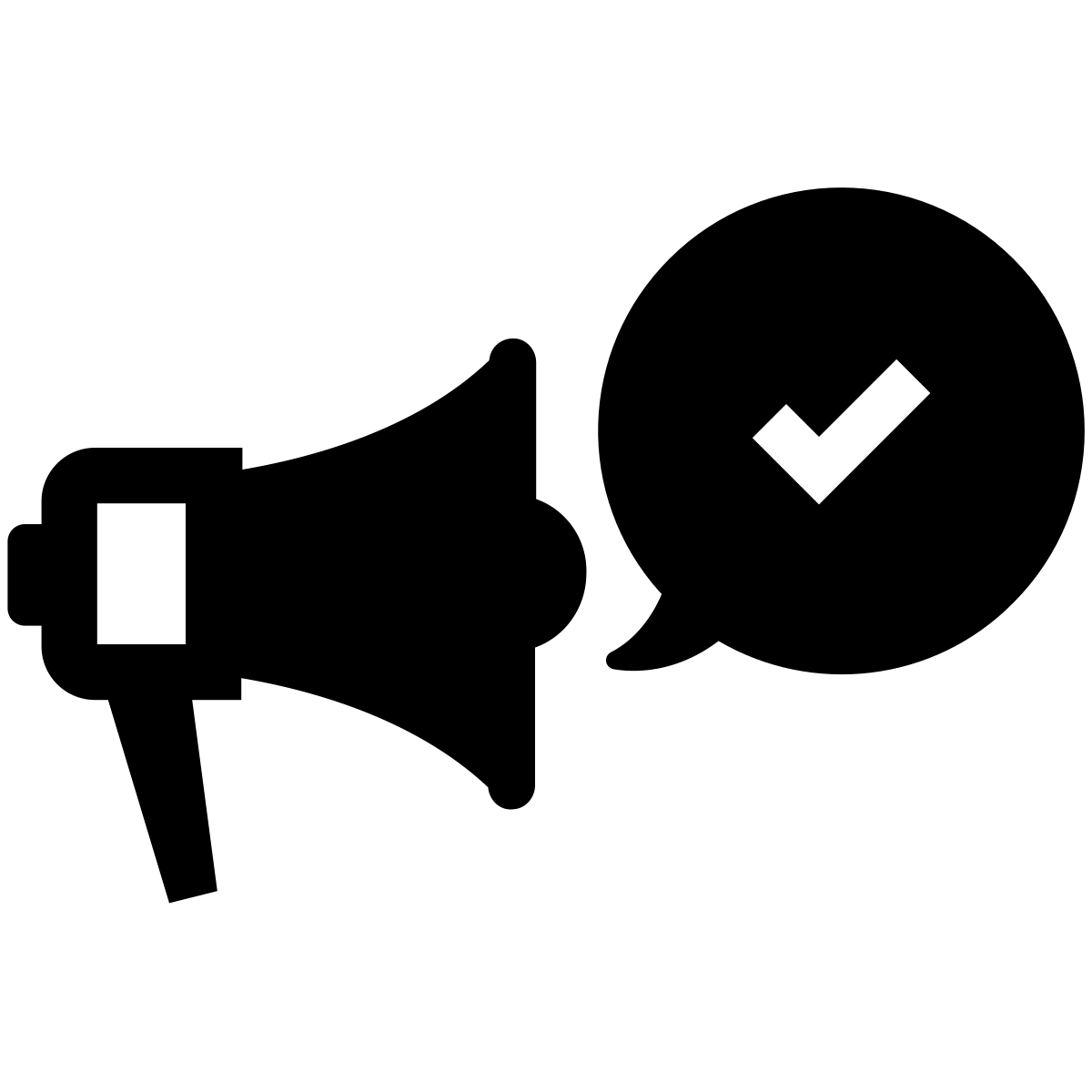 #metoo
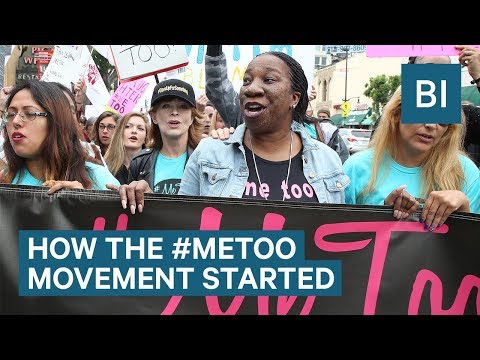 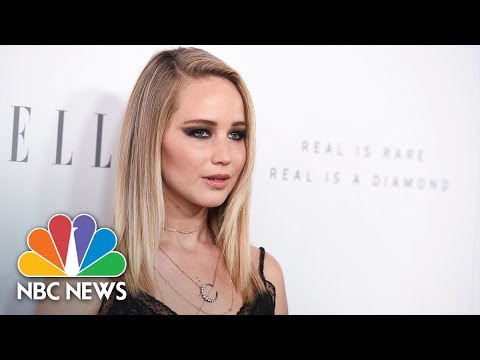 Harvey Weinstein: Har hans fald fra toppen og  #MeToo ændret noget?
https://news.sky.com/story/harvey-weinstein-has-his-fall-from-grace-and-metoo-changed-anything-11518273
#KONY2012
Var #Kony2012 en fiasko?
https://www.washingtonpost.com/news/worldviews/wp/2014/12/16/was-kony2012-a-failure/?noredirect=on&utm_term=.fa2404c4129a
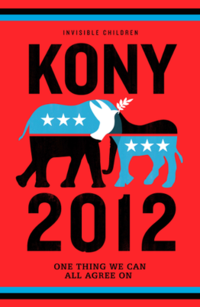 Det vi kan lære af Kony 2013
http://www.slate.com/articles/news_and_politics/the_next_20/2016/09/kony_2012_quickly_became_a_punch_line_but_what_if_it_did_more_good_than.html
Kony2012: Sådan kan en online kampagne startes 
https://www.bbc.co.uk/news/magazine-17306118
Tom Segura + Netflix
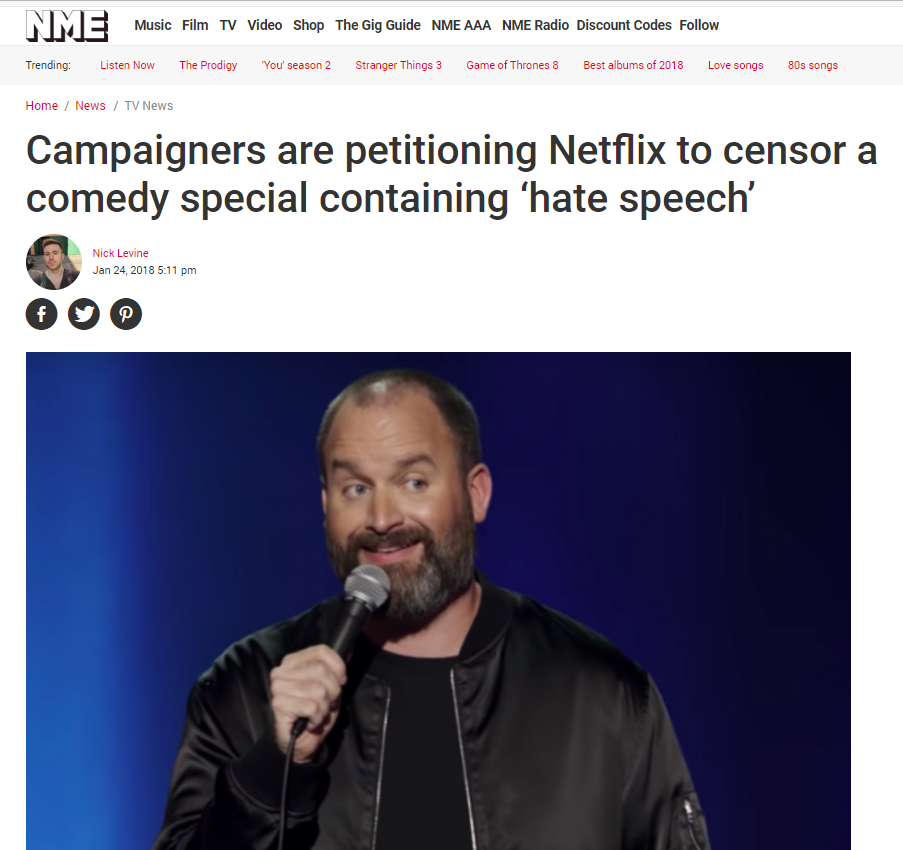 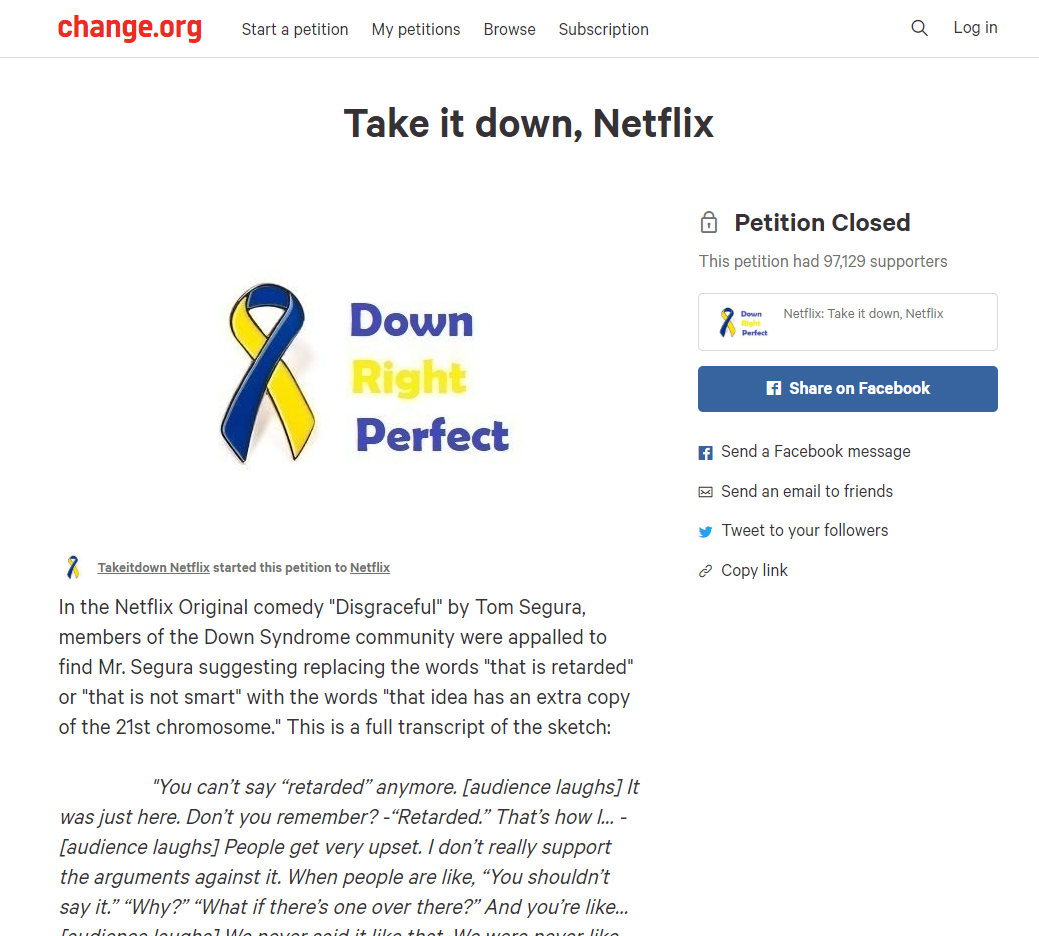 Succesfuld aktivisme
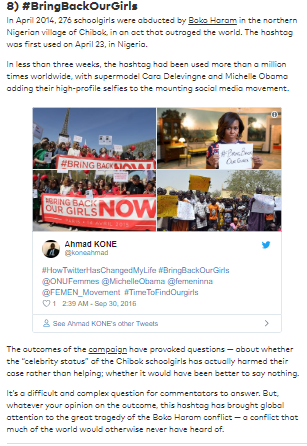 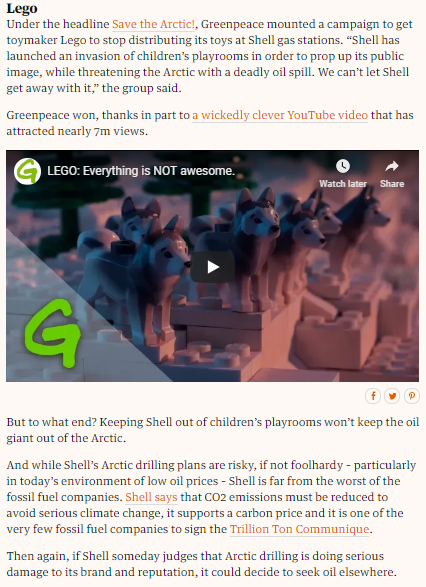 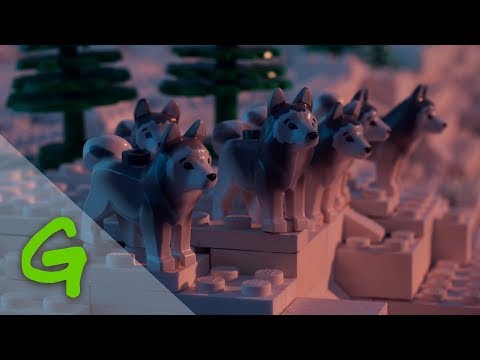 8 monumentale øjeblikke hvor hashtag-aktivisme virkelig virkede
https://www.globalcitizen.org/en/content/hashtag-activism-hashtag10-twitter-trends-dresslik/
Under pres: kampagner, der påvirkede firmaer til at ændre verden
https://www.theguardian.com/sustainable-business/2015/feb/09/corporate-ngo-campaign-environment-climate-change
Hashtag #ALSIceBucketChallenge
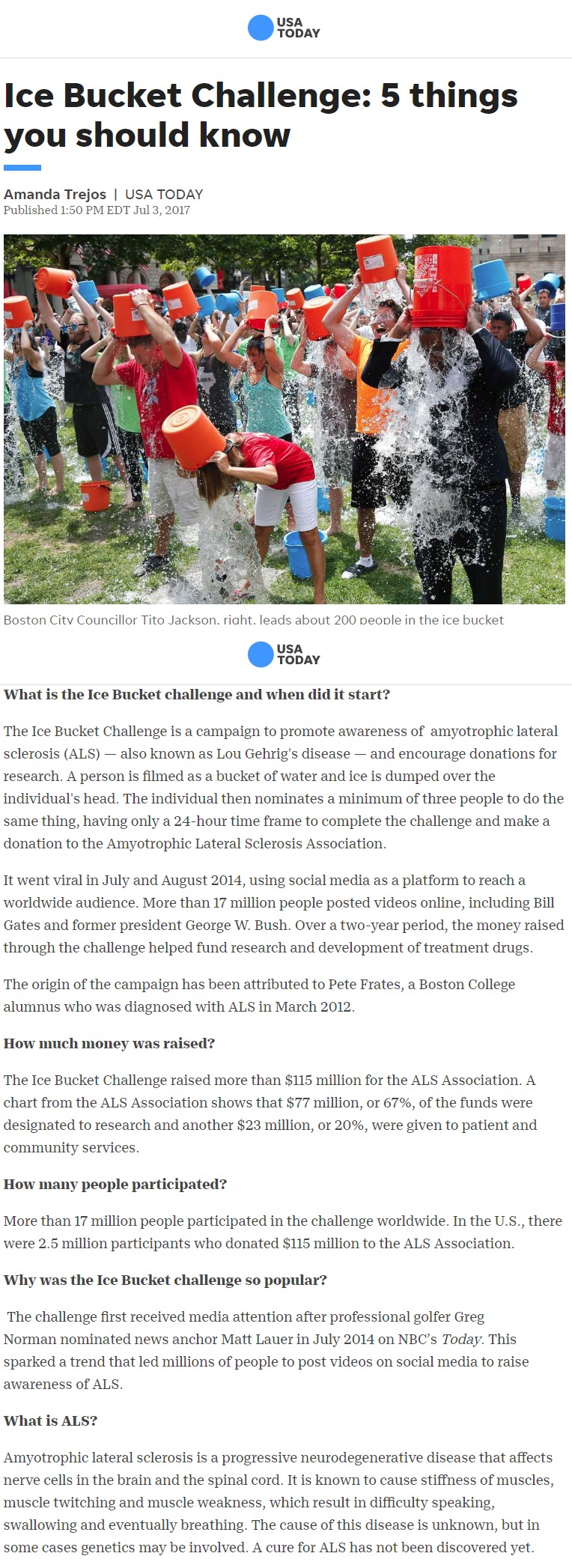 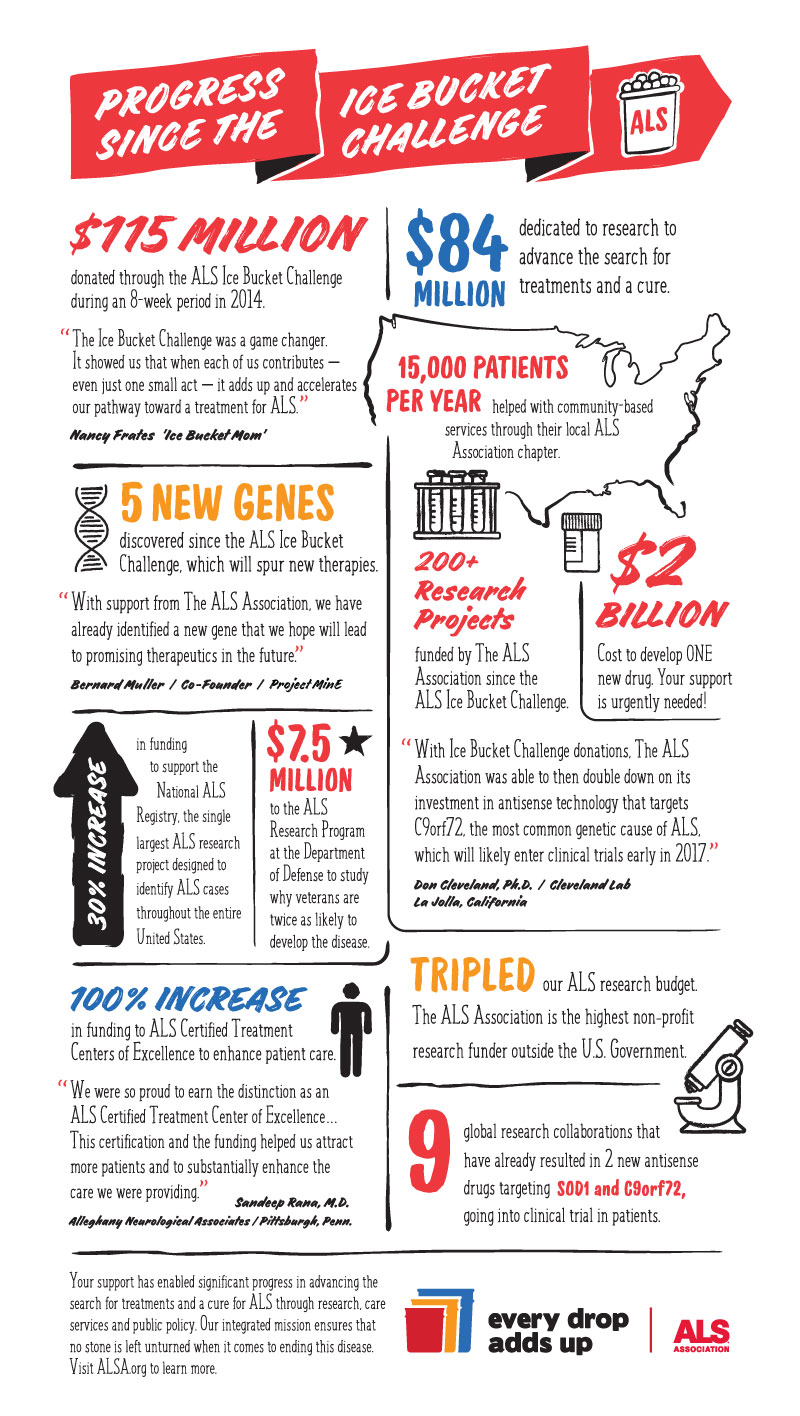 Udfordret af en spand med isvand: 5 ting du bør vide
https://eu.usatoday.com/story/news/2017/07/03/ice-bucket-challenge-5-things-you-should-know/448006001/
Fremgang siden Isvandsudfordringen
http://www.alsa.org/fight-als/edau/ibc-progress-infographic.html
Egenskaber ved en succesfuld kampagne
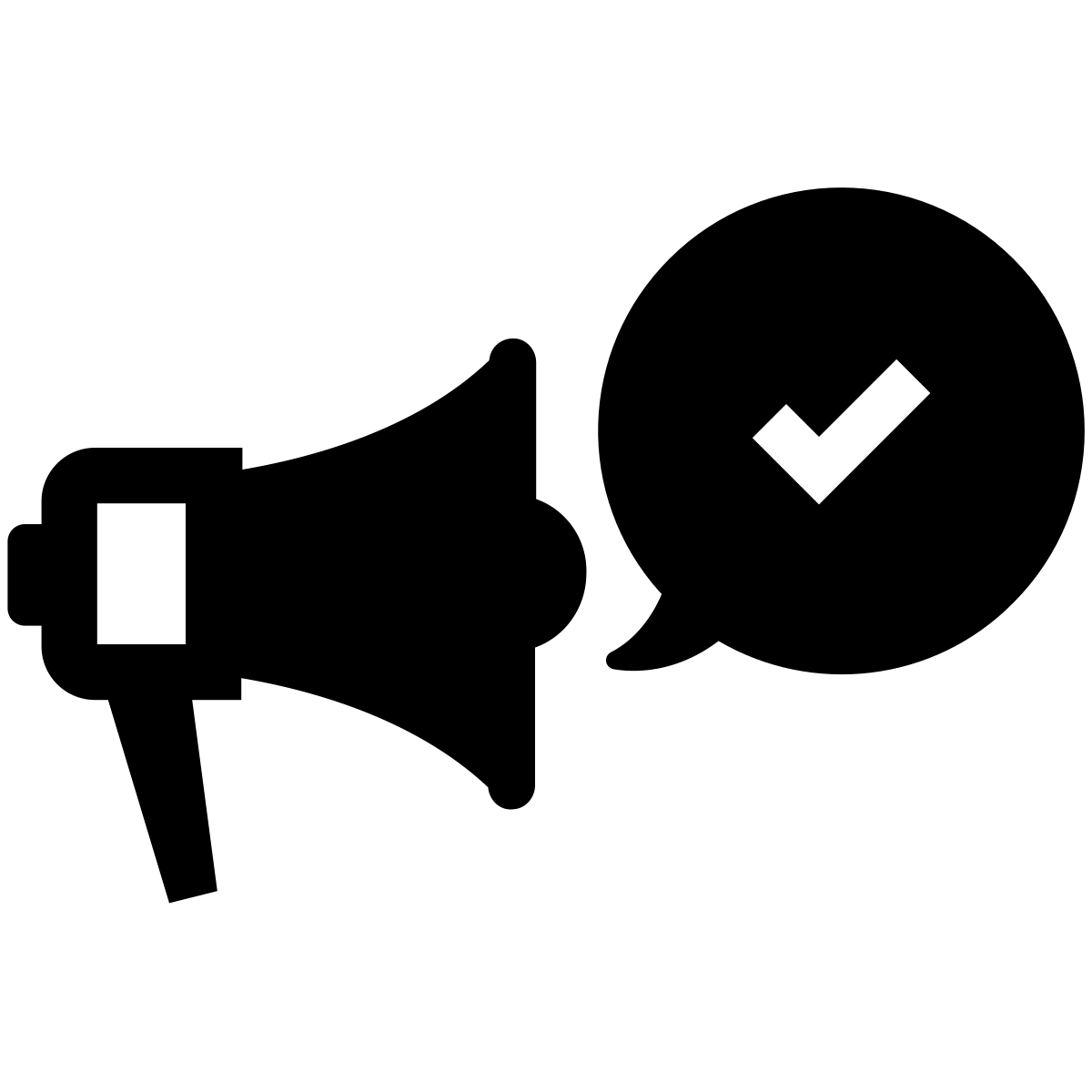 Organisering og mobilisering af dine aktivister
Inkluderende – involverer alle, også marginaliserede gruppe
Vær tydelig om de ændringer du gerne vil se
Reagér på problemer i realtid og på events
Inspirér andre til at lave deres egne kampagner
Hybrider – både online og offline aktiviteter arbejder sammen
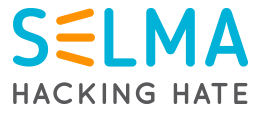 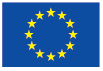 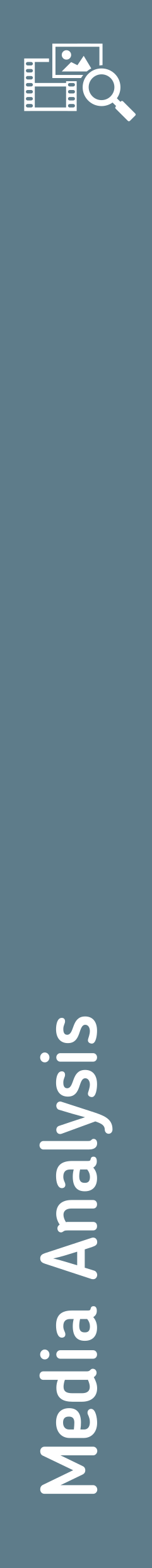 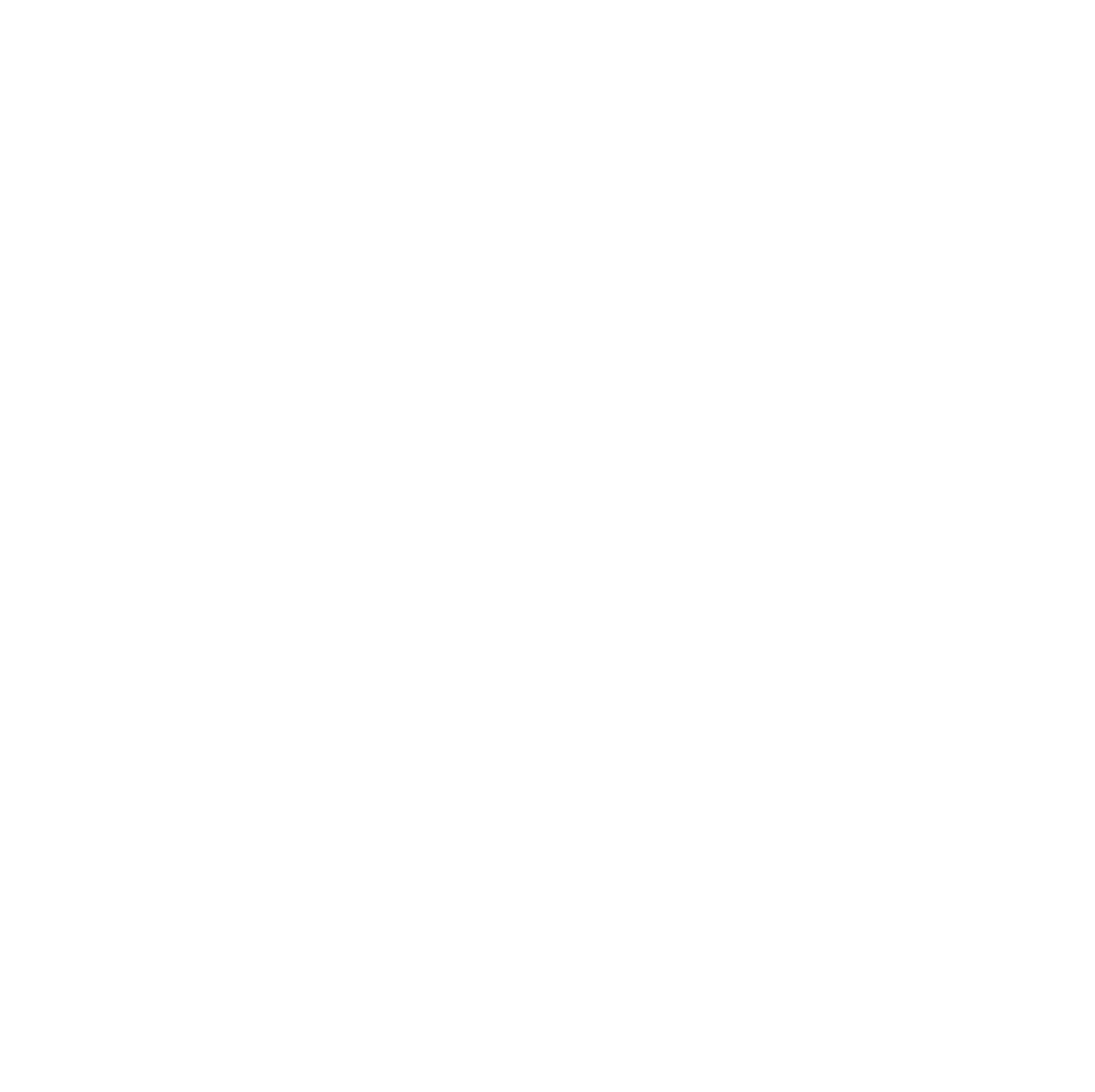 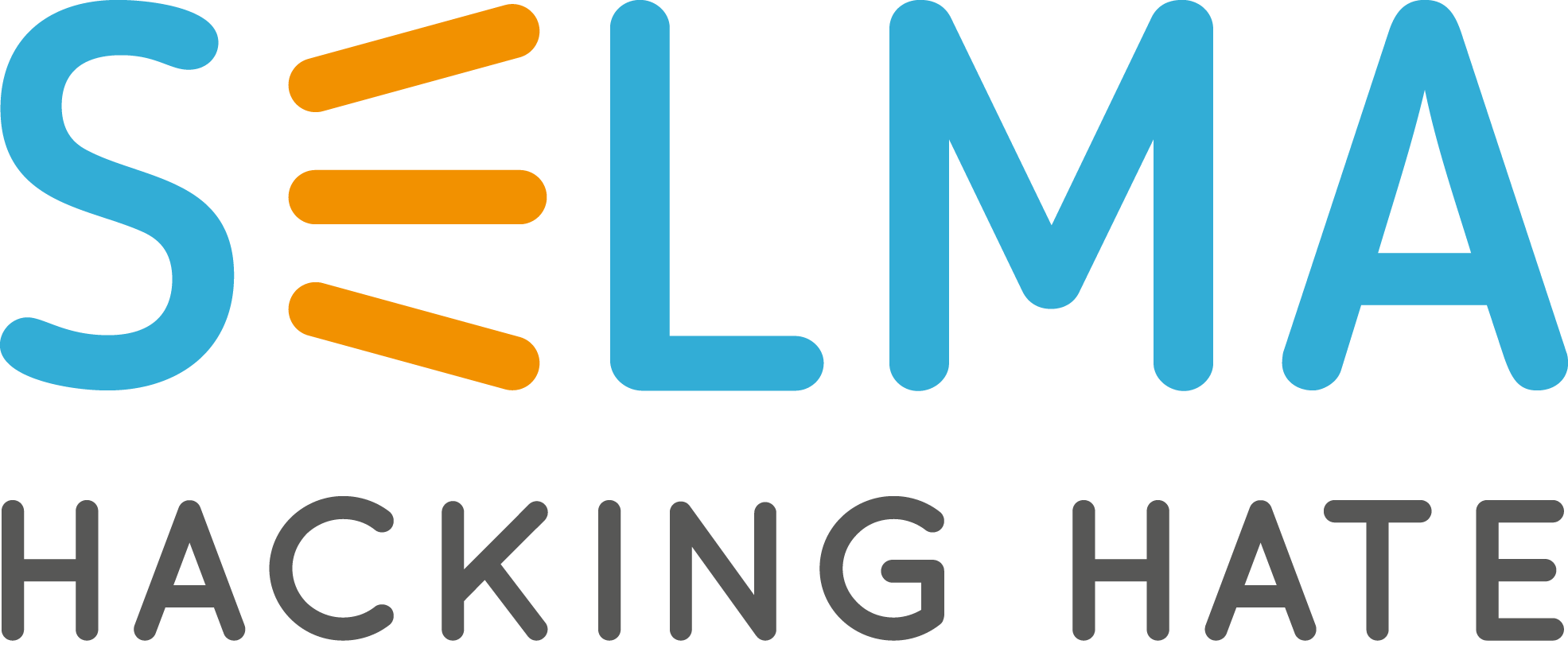 www.hackinghate.eu
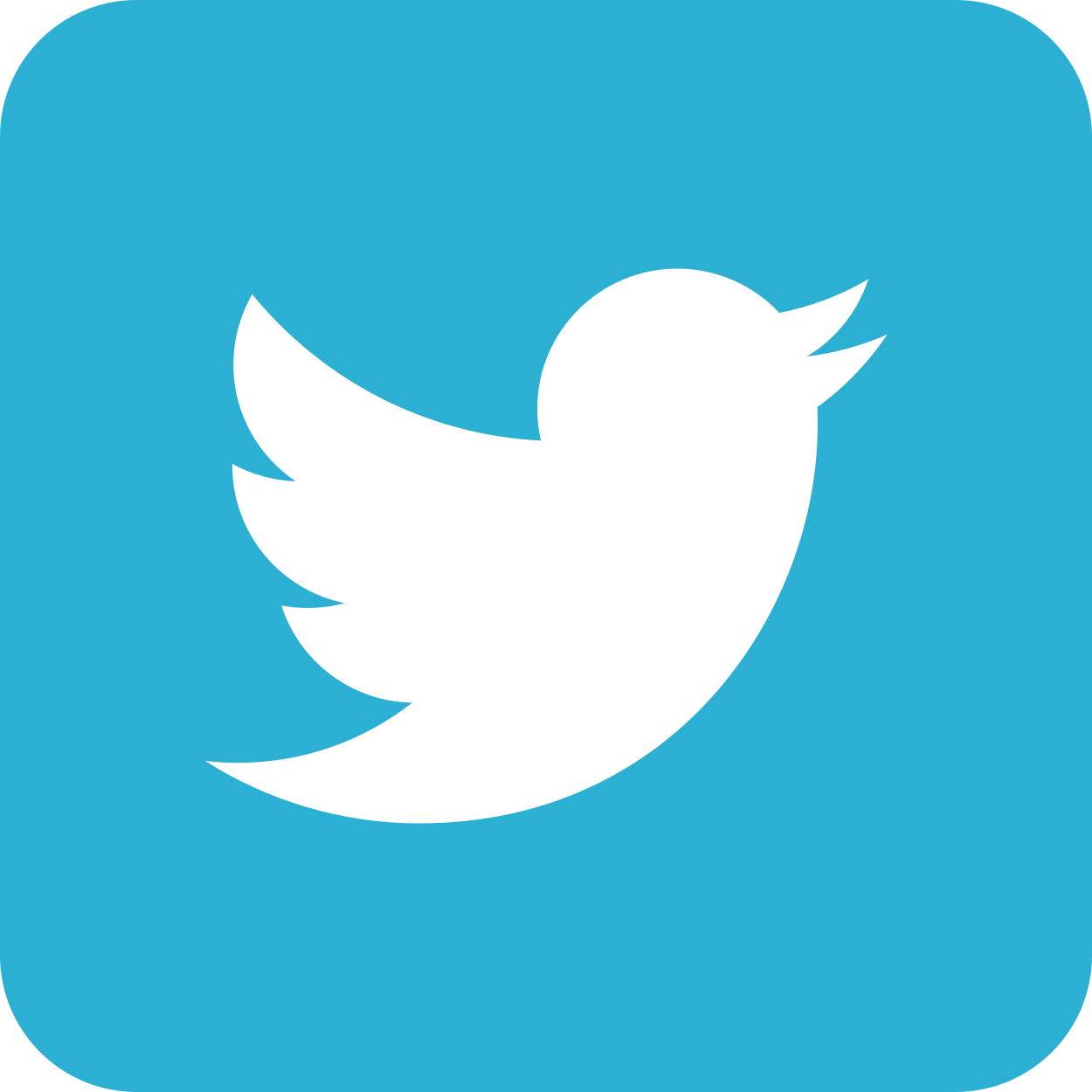 #SELMA_eu
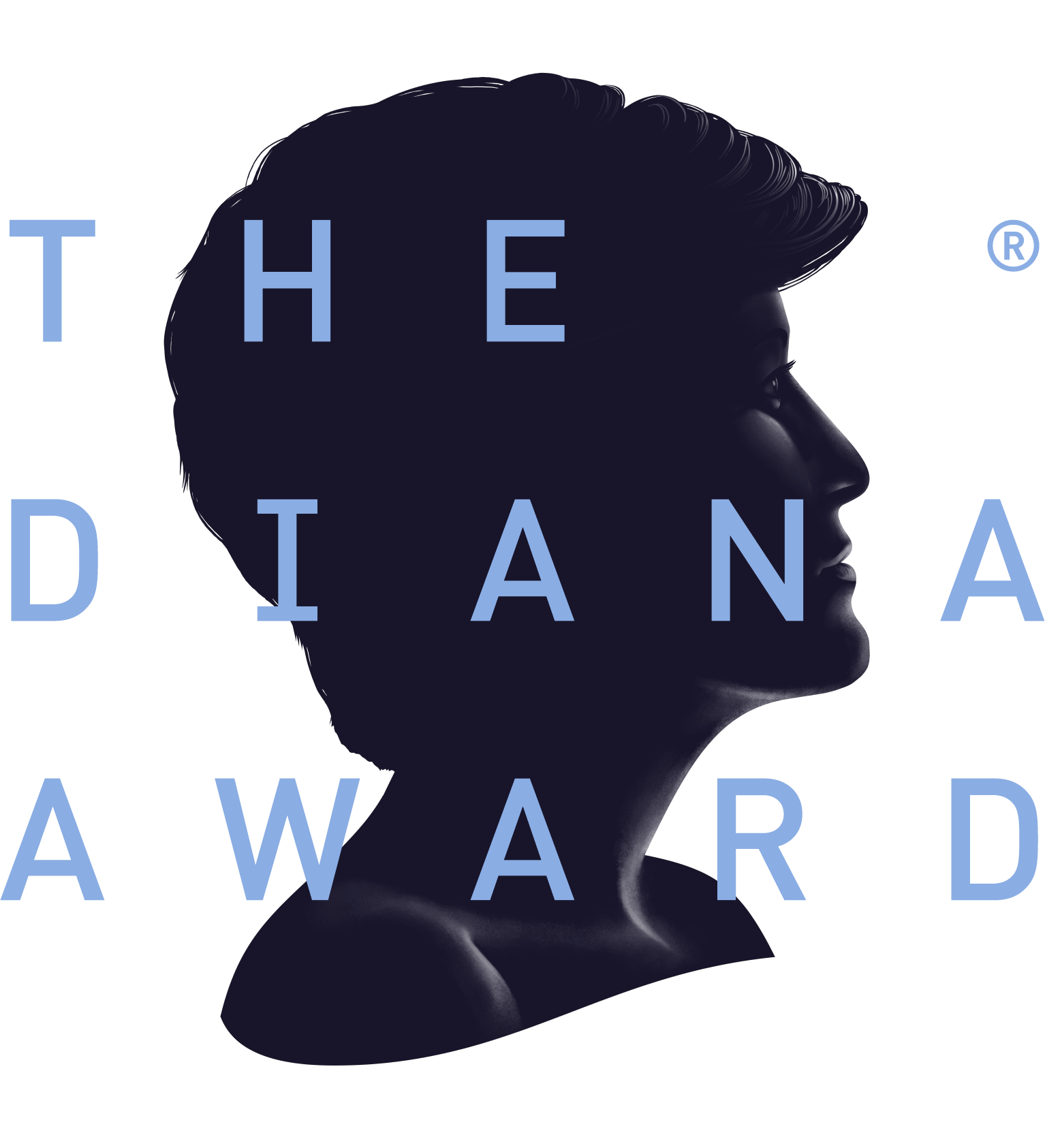 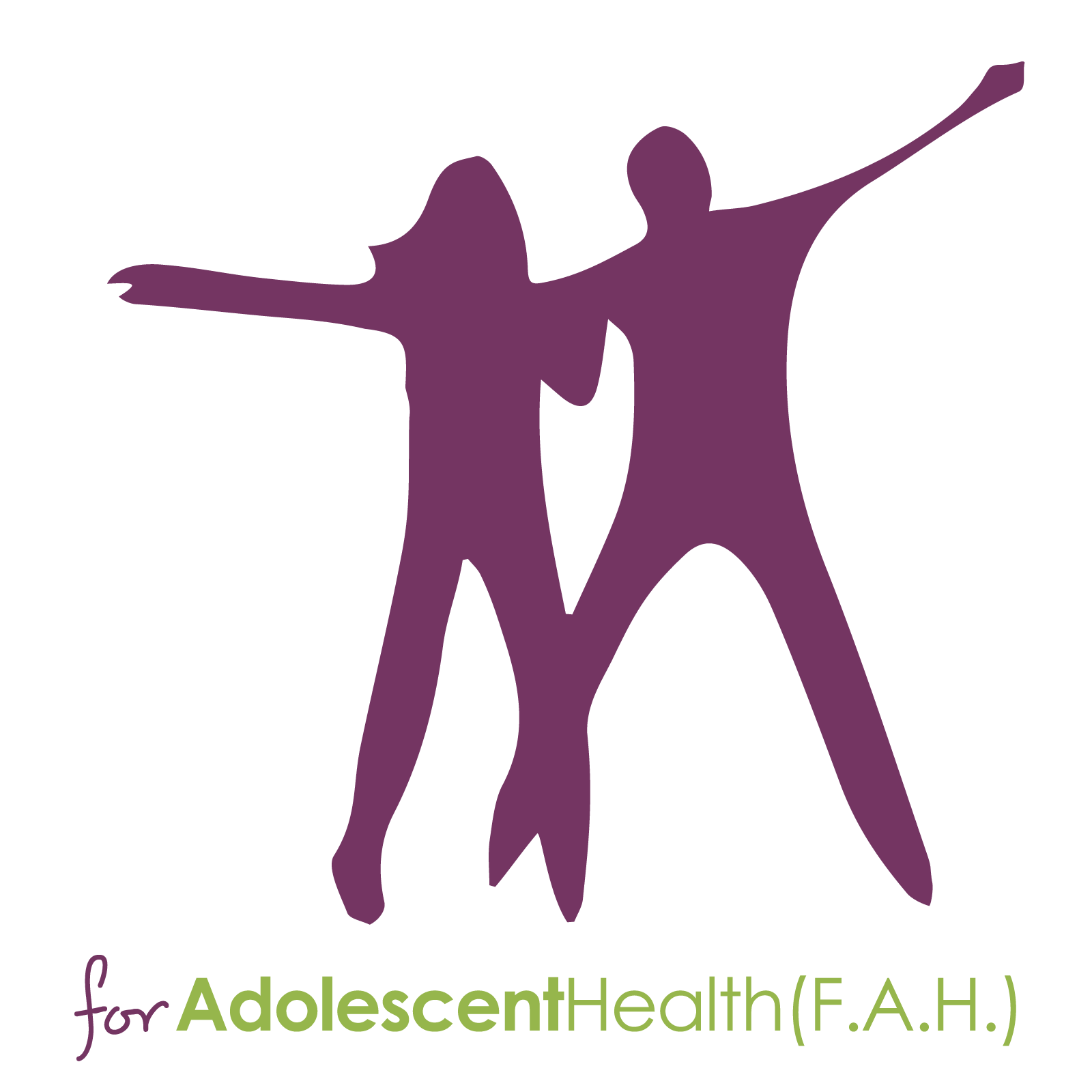 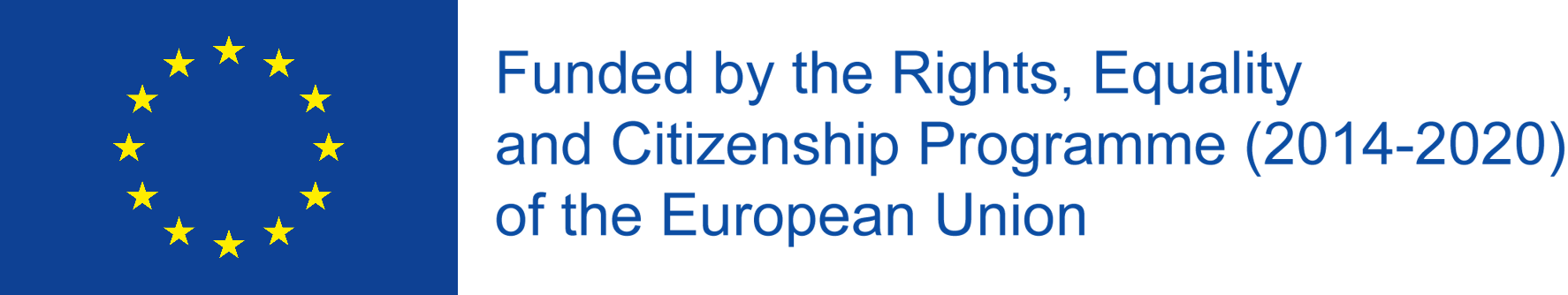 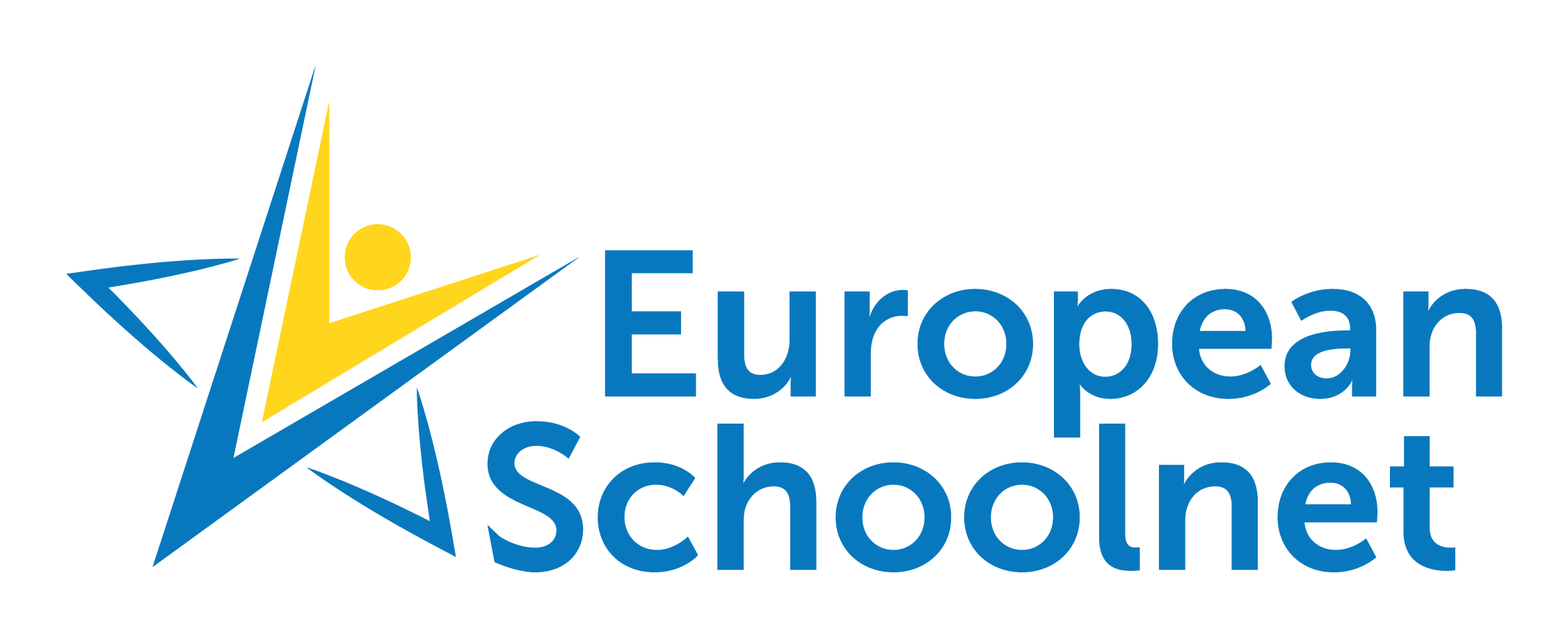 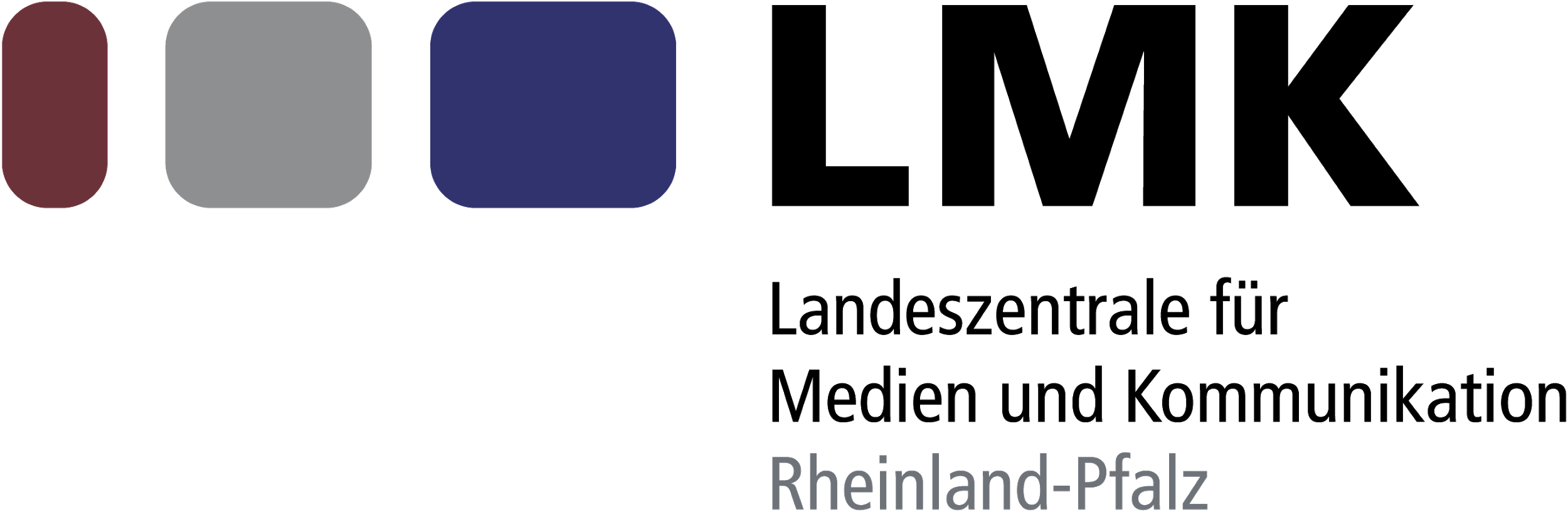 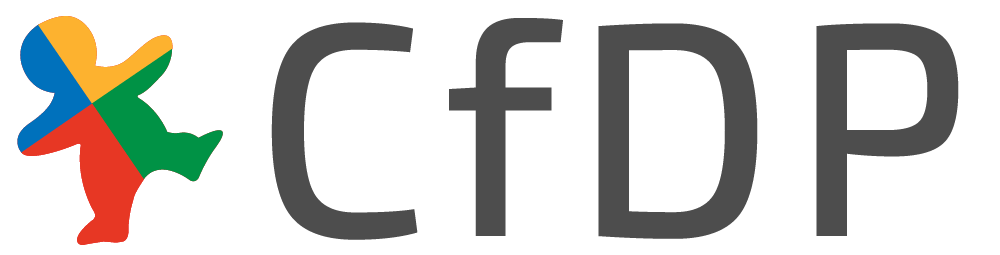 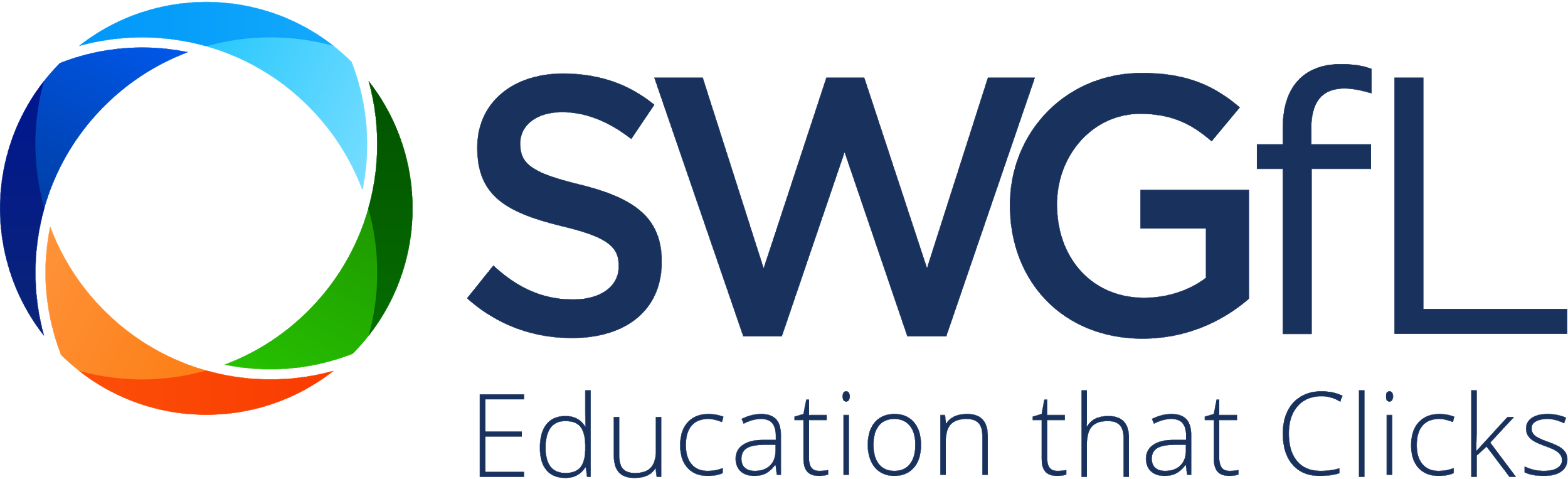